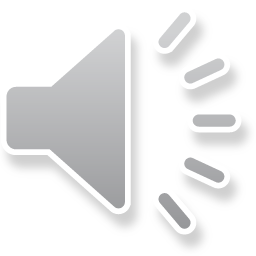 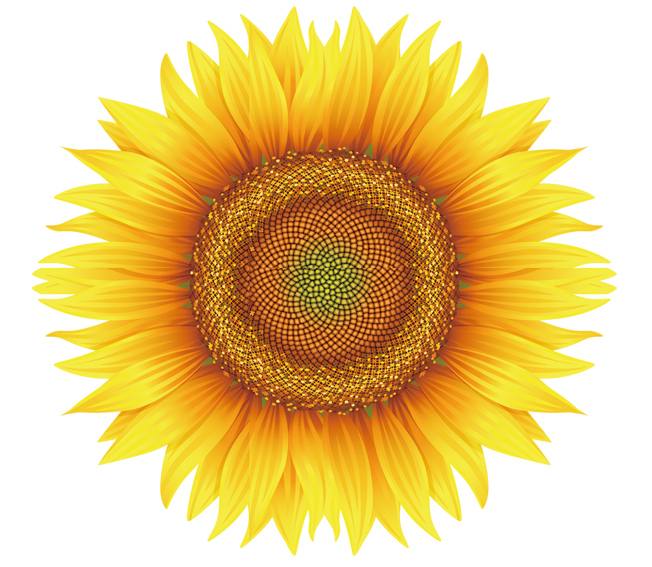 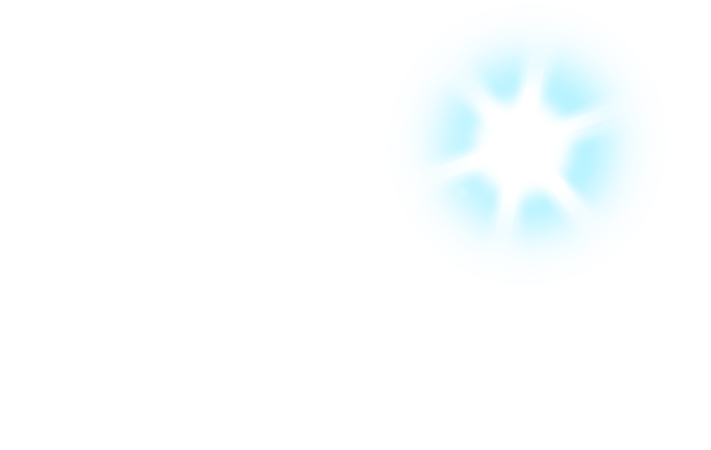 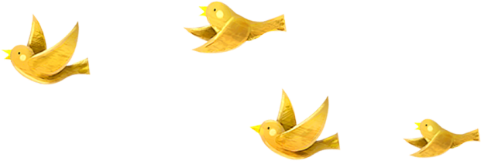 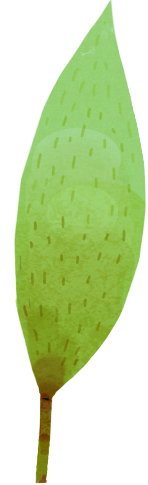 Bài 4
Bài 4
Bài 4
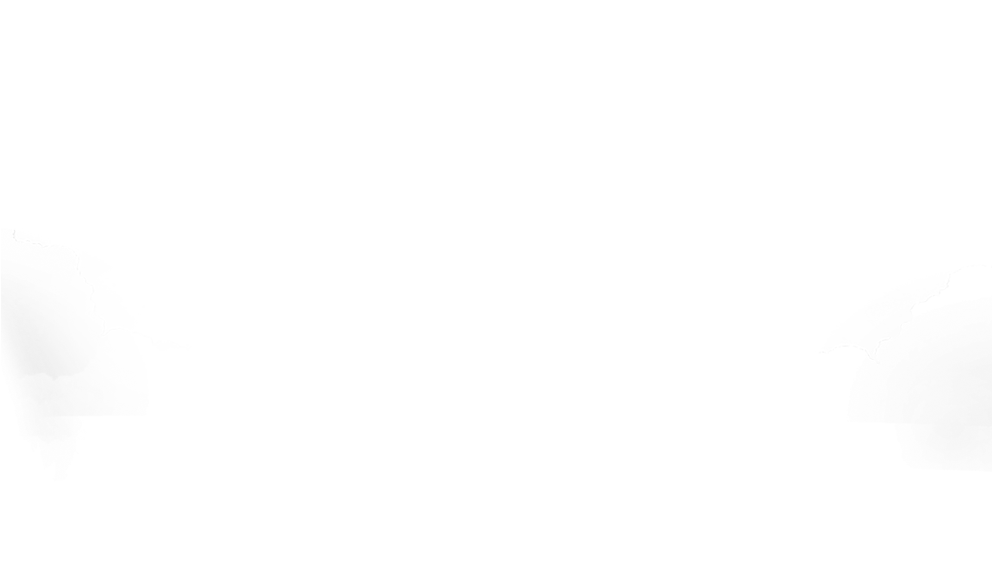 Chủ đề 4: Điều em cần biết
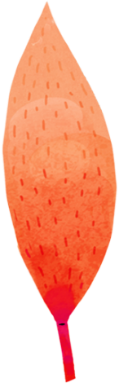 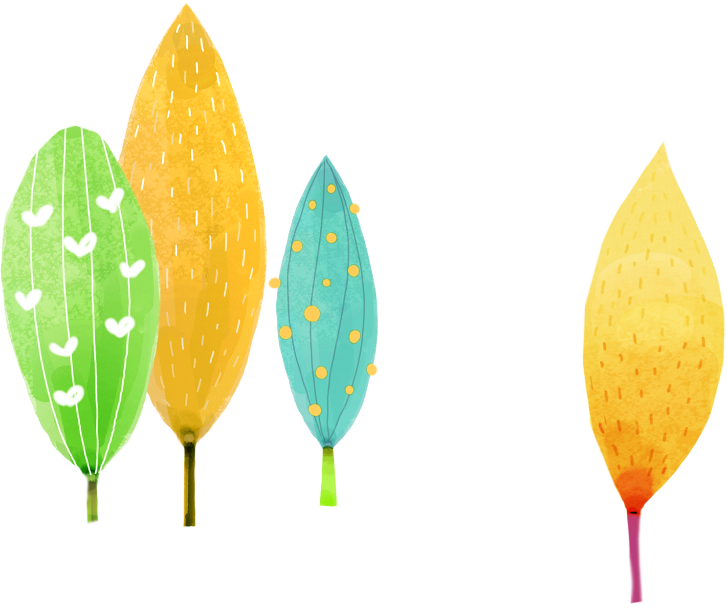 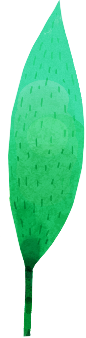 NẾU KHÔNG MAY BỊ LẠC
NẾU KHÔNG MAY BỊ LẠC
NẾU KHÔNG MAY BỊ LẠC
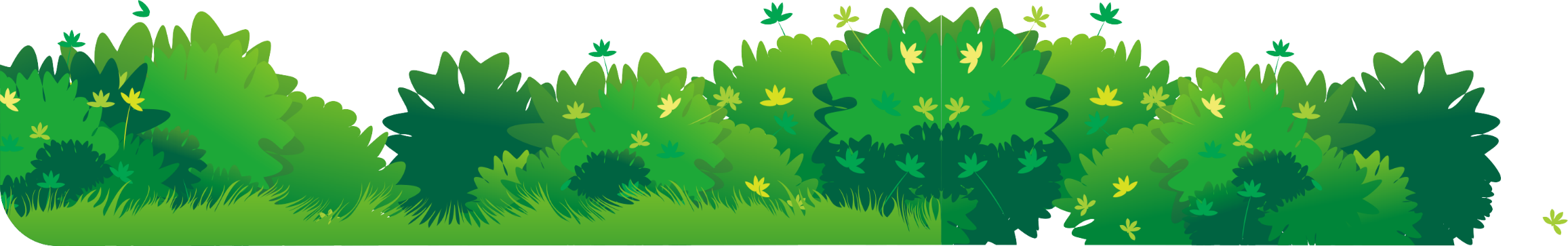 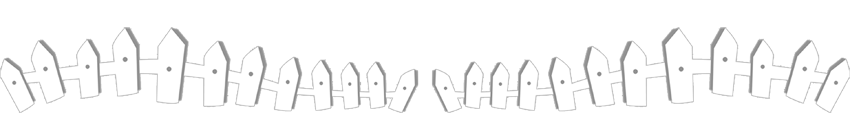 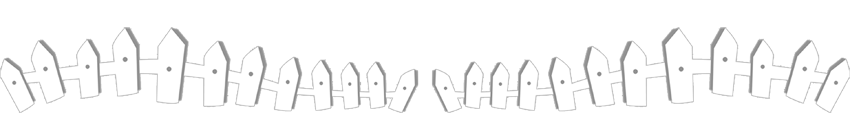 [Speaker Notes: 更多模板请关注：https://haosc.taobao.com]
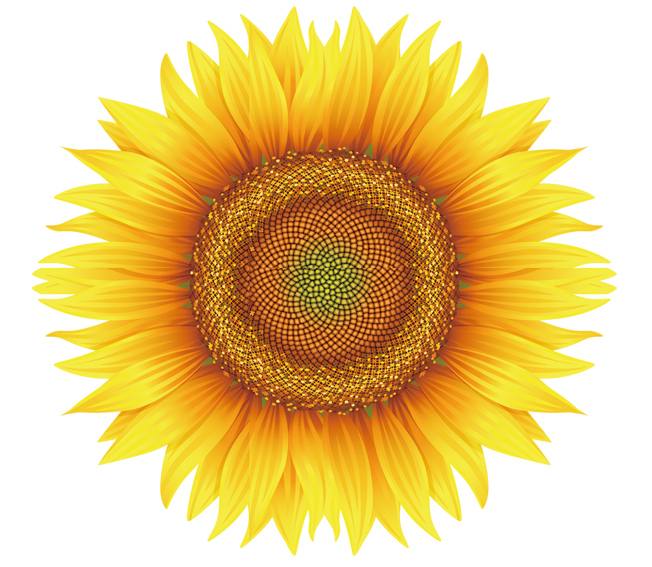 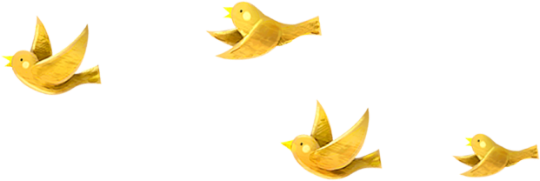 TIẾT 1
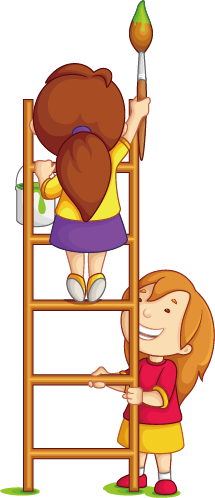 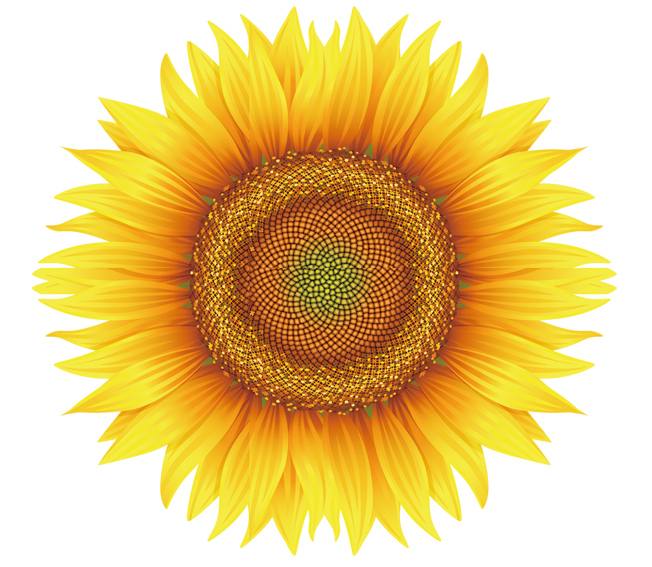 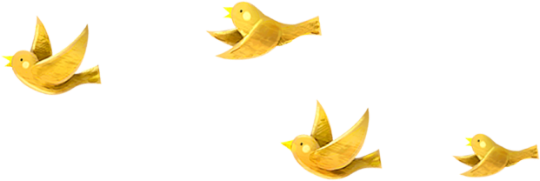 1
Khởi động
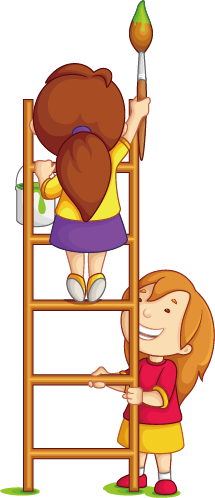 1. Quan sát bạn nhỏ trong tranh
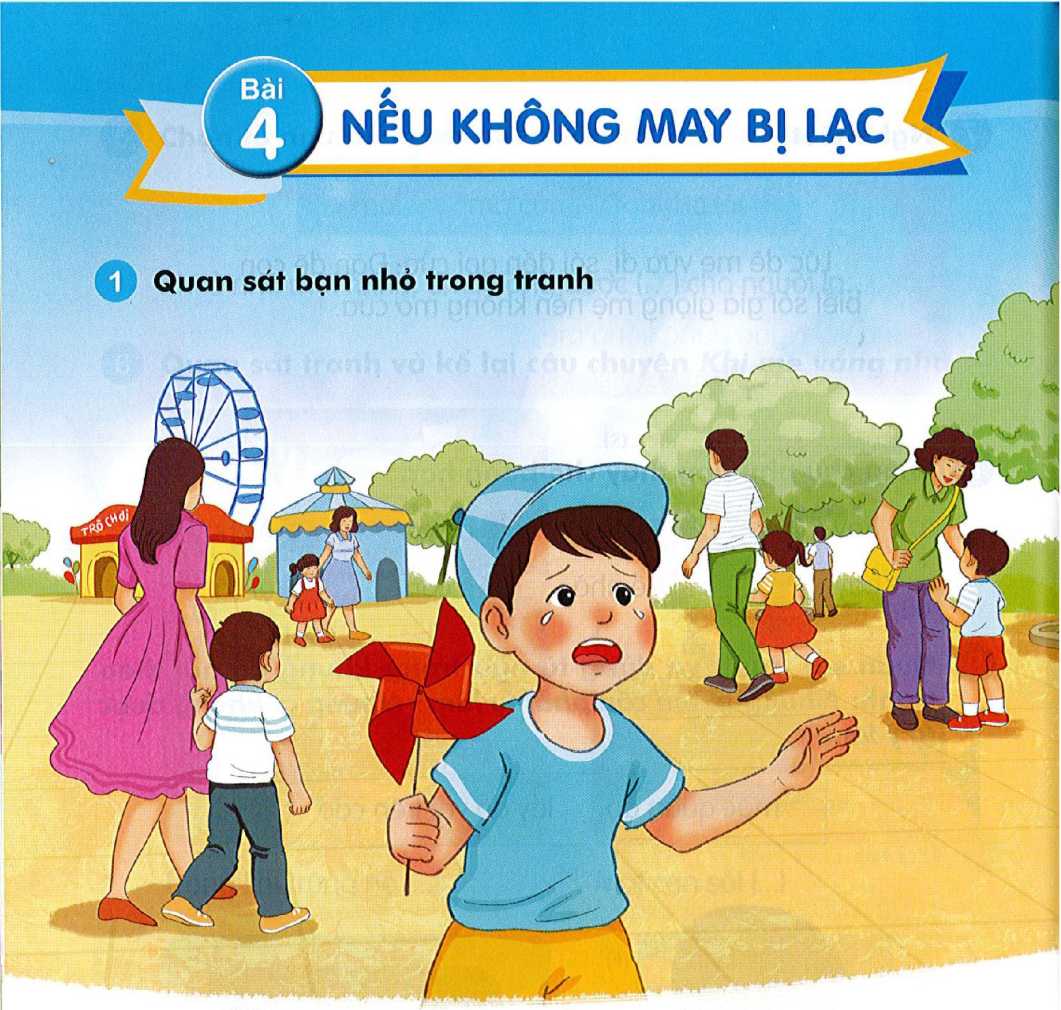 Nếu gặp phải trường hợp như bạn nhỏ, em sẽ làm gì?
Tranh vẽ cảnh ở đâu? 
Hãy dự đoán: Vì sao bạn nhỏ l khóc?
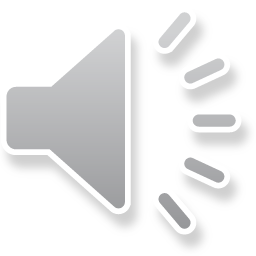 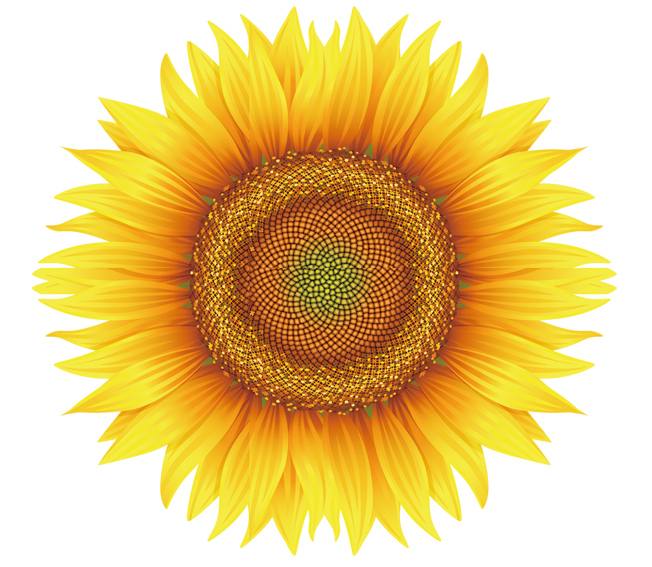 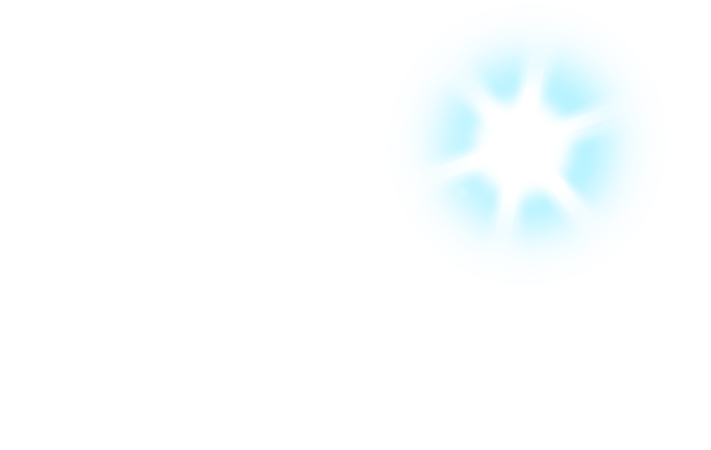 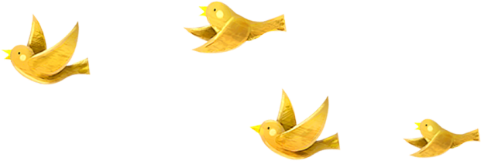 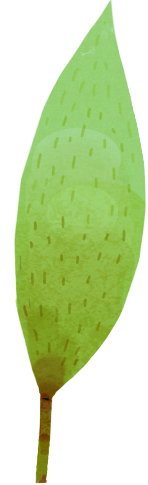 Bài 4
Bài 4
Bài 4
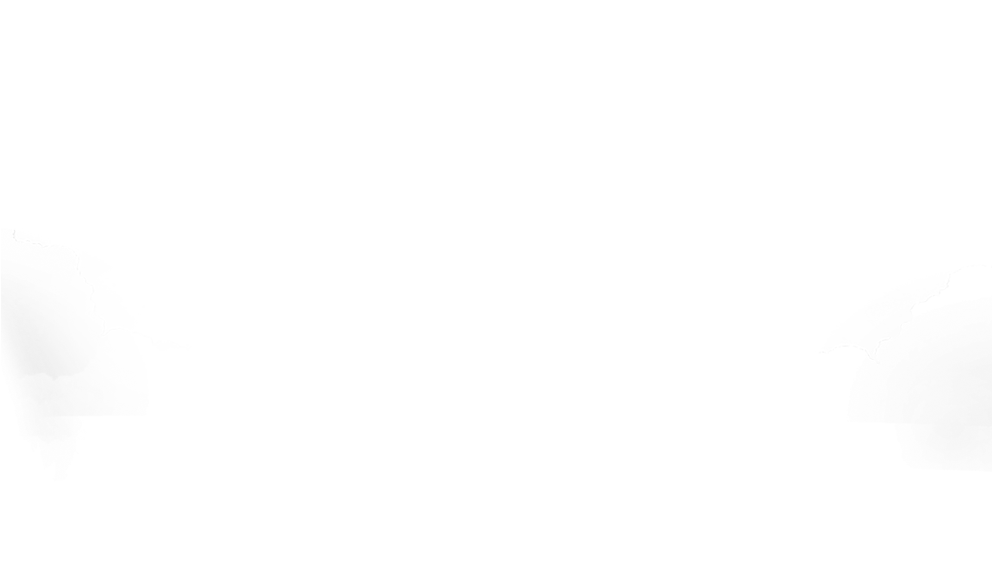 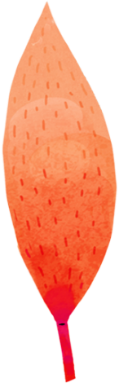 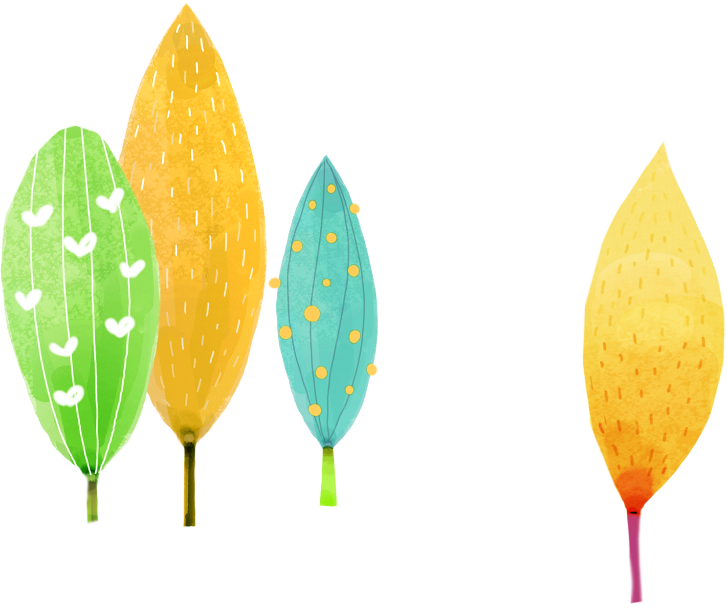 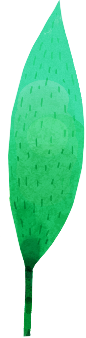 NẾU KHÔNG MAY BỊ LẠC
NẾU KHÔNG MAY BỊ LẠC
NẾU KHÔNG MAY BỊ LẠC
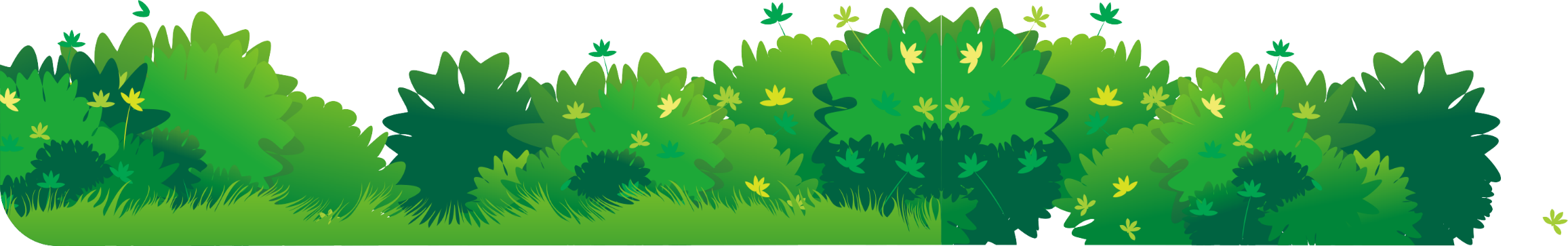 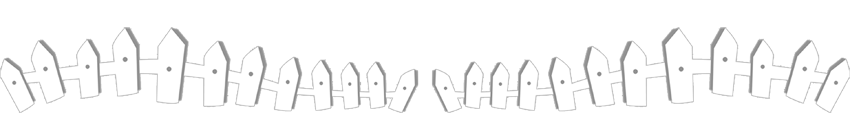 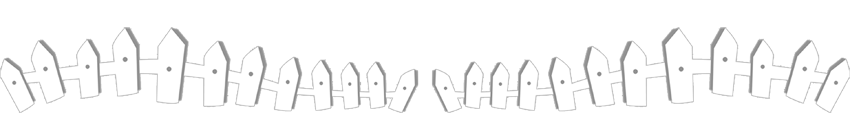 [Speaker Notes: 更多模板请关注：https://haosc.taobao.com]
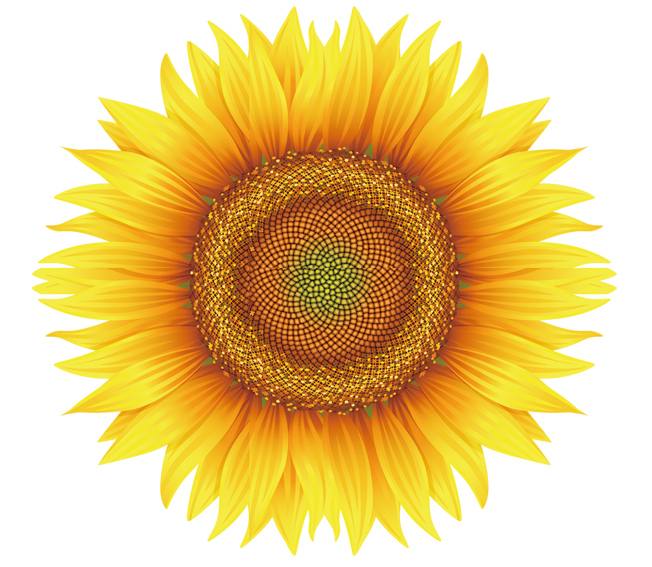 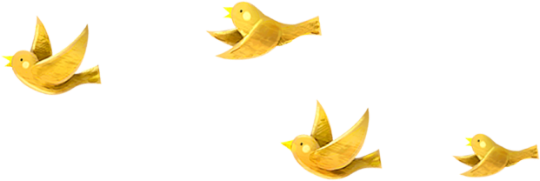 2
Đọc
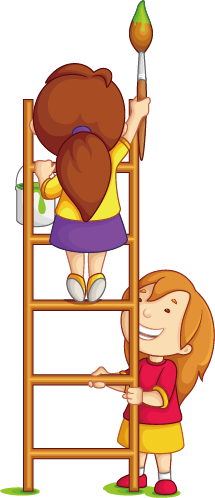 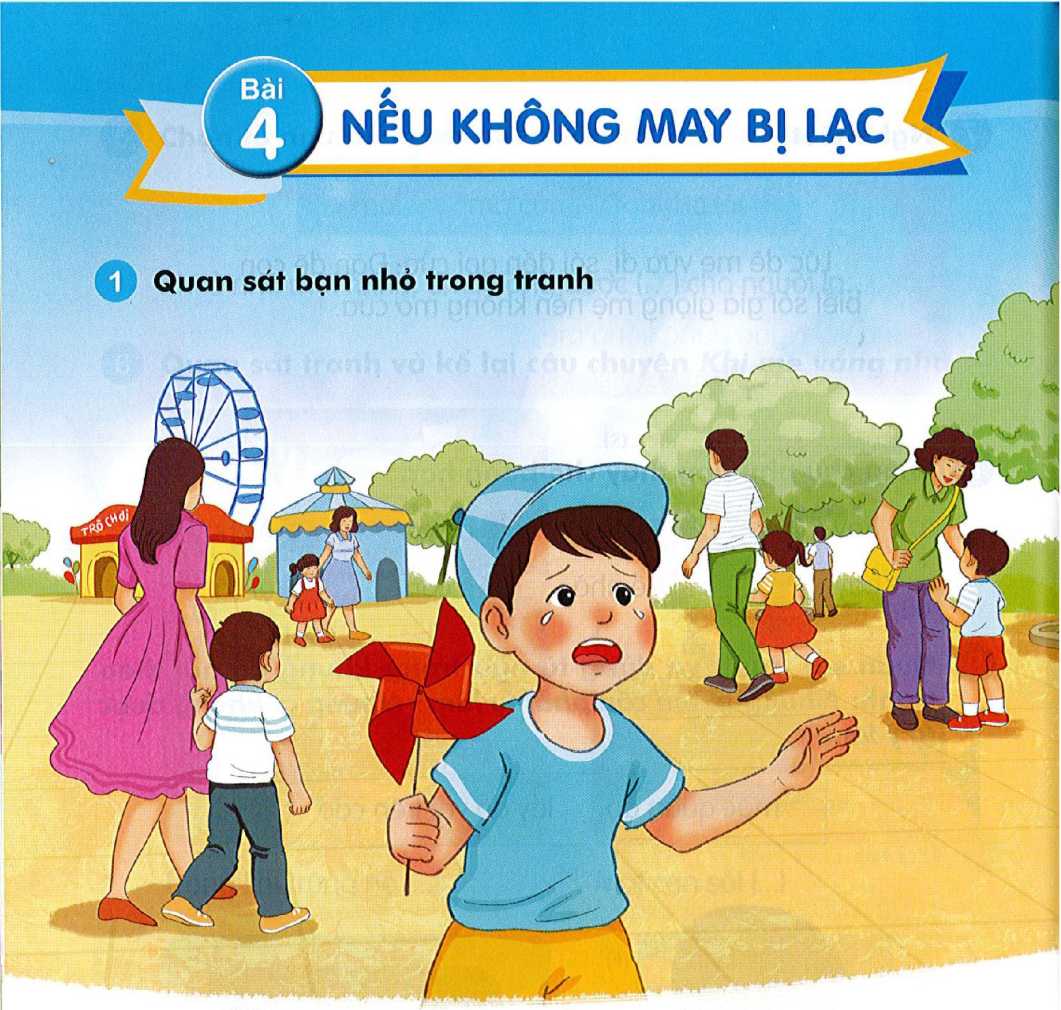 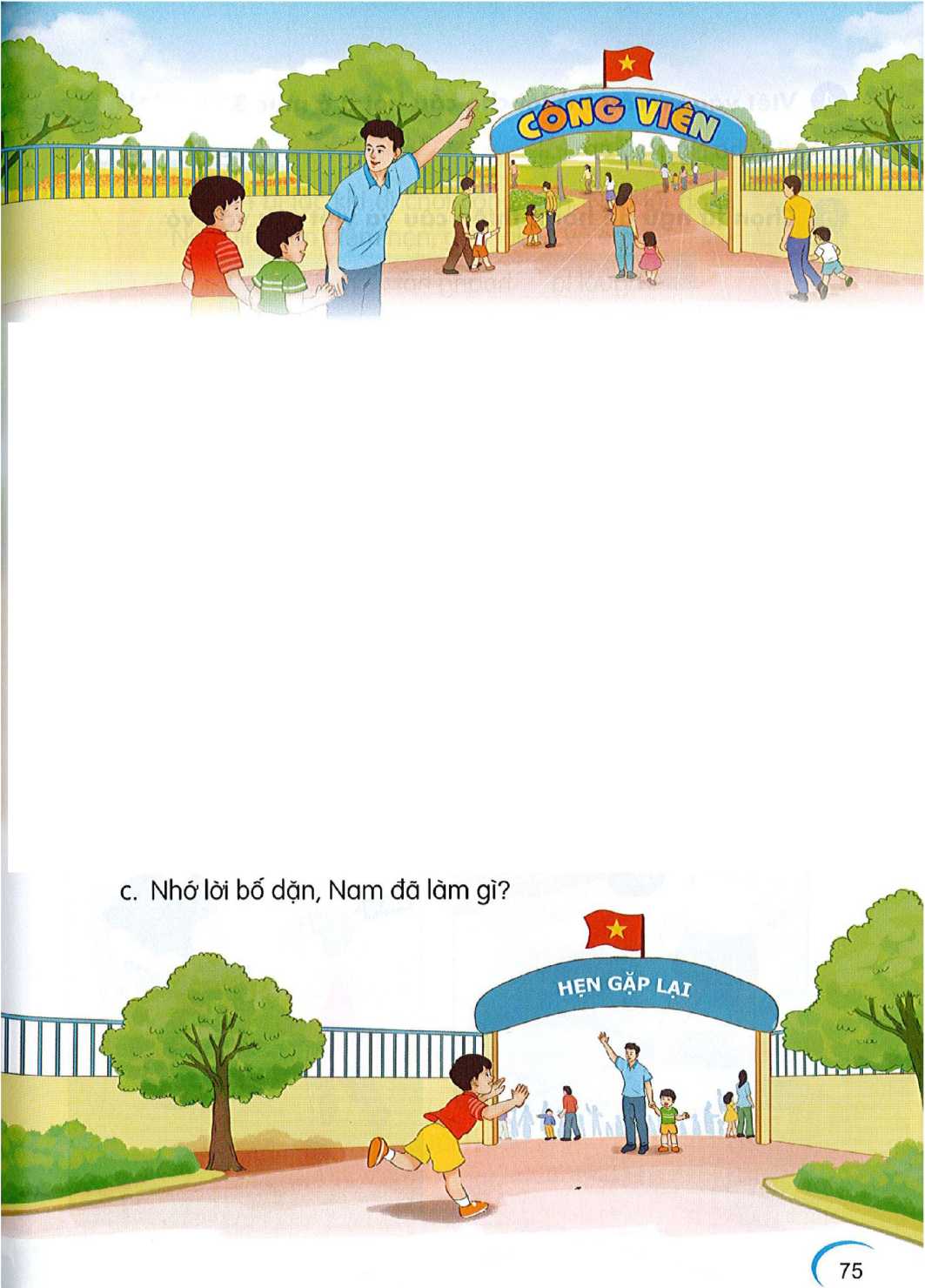 Công viên đẹp quá. Nam cứ mải mê xem hết chỗ này đến chỗ khác. Lúc ngoảnh lại thì không thấy bố và em đâu. Nam vừa chạy tìm vừa gọi “Bố ơi! Bố ơi!”. Hoảng hốt, Nam suýt khóc. Chợt Nam nhìn thấy tấm biển "Lối ra cổng". Nhớ lời bố dặn, Nam đi theo hướng tấm biển chỉ đường. “A, lá cờ kia rồi!”. Nam mừng rỡ khi thấy bố và em đang chờ ở đó.
                       Theo Phạm Thị Thuý - Tuấn Hiển
Nếu không may bị lạc
Sáng Chủ nhật, bố cho Nam và em đi công viên. Công viên đông như hội. Khi vào cổng, bố dặn: "Các con cẩn thận kẻo bị lạc. Nếu không may bị lạc, các con nhớ đi ra cổng này. Nhìn kìa, trên cổng có lá cờ rất to"..
oanh
Nếu không may bị lạc
	Sáng chủ nhật, bố cho Nam và em đi công viên. Công viên đông như hội. Khi vào cổng, bố dặn: "Các con cẩn thận kẻo bị lạc. Nếu không may bị lạc, các con nhớ đi ra cổng này. Nhìn kìa, trên cổng có lá cờ rất to"..
	Công viên đẹp quá. Nam cứ mải mê xem hết chỗ này đến chỗ khác. Lúc ngoảnh lại thì không thấy bố và em đâu. Nam vừa chạy tìm vừa gọi “Bố ơi! Bố ơi!”. Hoảng hốt, Nam suýt khóc. Chợt Nam nhìn thấy tấm biển "Lối ra cổng". Nhớ lời bố dặn, Nam đi theo hướng tấm biển chỉ đường. “A, lá cờ kia rồi!”. Nam mừng rỡ khi thấy bố và em đang chờ ở đó.
                                 (Theo Phạm Thị Thúy- Tuấn Hiển)
ngoảnh
Nếu không may bị lạc
	Sáng chủ nhật, bố cho Nam và em đi công viên. Công viên đông như hội. Khi vào cổng, bố dặn: "Các con cẩn thận kẻo bị lạc. Nếu không may bị lạc, các con nhớ đi ra cổng này. Nhìn kìa, trên cổng có lá cờ rất to"..
	Công viên đẹp quá. Nam cứ mải mê xem hết chỗ này đến chỗ khác. Lúc ngoảnh lại thì không thấy bố và em đâu. Nam vừa chạy tìm vừa gọi “Bố ơi! Bố ơi!”. Hoảng hốt, Nam suýt khóc. Chợt Nam nhìn thấy tấm biển "Lối ra cổng". Nhớ lời bố dặn, Nam đi theo hướng tấm biển chỉ đường. “A, lá cờ kia rồi!”. Nam mừng rỡ khi thấy bố và em đang chờ ở đó.
                                 (Theo Phạm Thị Thúy- Tuấn Hiển)
ngoảnh lại
Nếu không may bị lạc
	Sáng Chủ nhật, bố cho Nam và em đi công viên. Công viên đông như hội. Khi vào cổng, bố dặn: "Các con cẩn thận kẻo bị lạc. Nếu không may bị lạc, các con nhớ đi ra cổng này. Nhìn kìa, trên cổng có lá cờ rất to"..
	Công viên đẹp quá. Nam cứ mải mê xem hết chỗ này đến chỗ khác. Lúc ngoảnh lại thì không thấy bố và em đâu. Nam vừa chạy tìm vừa gọi “Bố ơi! Bố ơi!”. Hoảng hốt, Nam suýt khóc. Chợt Nam nhìn thấy tấm biển "Lối ra cổng". Nhớ lời bố dặn, Nam đi theo hướng tấm biển chỉ đường. “A, lá cờ kia rồi!”. Nam mừng rỡ khi thấy bố và em đang chờ ở đó.
                                 (Theo Phạm Thị Thúy- Tuấn Hiển)
Nếu không may bị lạc
	Sáng Chủ nhật, bố cho Nam và em đi công viên. Công viên đông như hội. Khi vào cổng, bố dặn: "Các con cẩn thận kẻo bị lạc. Nếu không may bị lạc, các con nhớ đi ra cổng này. Nhìn kìa, trên cổng có lá cờ rất to"..
	Công viên đẹp quá. Nam cứ mải mê xem hết chỗ này đến chỗ khác. Lúc ngoảnh lại thì không thấy bố và em đâu. Nam vừa chạy tìm vừa gọi “Bố ơi! Bố ơi!”. Hoảng hốt, Nam suýt khóc. Chợt Nam nhìn thấy tấm biển "Lối ra cổng". Nhớ lời bố dặn, Nam đi theo hướng tấm biển chỉ đường. “A, lá cờ kia rồi!”. Nam mừng rỡ khi thấy bố và em đang chờ ở đó.
                                 (Theo Phạm Thị Thúy- Tuấn Hiển)
1
3
2
4
5
6
7
9
8
10
12
11
13
15
14
Ngắt câu dài
Sáng Chủ nhật, bố cho Nam và em đi công viên.
Nam cứ mải mê xem hết chỗ này đến chỗ khác.
Nếu không may bị lạc
	Sáng Chủ nhật, bố cho Nam và em đi công viên. Công viên đông như hội. Khi vào cổng, bố dặn: "Các con cẩn thận kẻo bị lạc. Nếu không may bị lạc, các con nhớ đi ra cổng này. Nhìn kìa, trên cổng có lá cờ rất to"..
	Công viên đẹp quá. Nam cứ mải mê xem hết chỗ này đến chỗ khác. Lúc ngoảnh lại thì không thấy bố và em đâu. Nam vừa chạy tìm vừa gọi “Bố ơi! Bố ơi!”. Hoảng hốt, Nam suýt khóc. Chợt Nam nhìn thấy tấm biển "Lối ra cổng". Nhớ lời bố dặn, Nam đi theo hướng tấm biển chỉ đường. “A, lá cờ kia rồi!”. Nam mừng rỡ khi thấy bố và em đang chờ ở đó.
                                 (Theo Phạm Thị Thúy- Tuấn Hiển)
Nếu không may bị lạc
	Sáng Chủ nhật, bố cho Nam và em đi công viên. Công viên đông như hội. Khi vào cổng, bố dặn: "Các con cẩn thận kẻo bị lạc. Nếu không may bị lạc, các con nhớ đi ra cổng này. Nhìn kìa, trên cổng có lá cờ rất to"..
	Công viên đẹp quá. Nam cứ mải mê xem hết chỗ này đến chỗ khác. Lúc ngoảnh lại thì không thấy bố và em đâu. Nam vừa chạy tìm vừa gọi “Bố ơi! Bố ơi!”. Hoảng hốt, Nam suýt khóc. Chợt Nam nhìn thấy tấm biển "Lối ra cổng". Nhớ lời bố dặn, Nam đi theo hướng tấm biển chỉ đường. “A, lá cờ kia rồi!”. Nam mừng rỡ khi thấy bố và em đang chờ ở đó.
                                 (Theo Phạm Thị Thúy- Tuấn Hiển)
1
3
2
4
5
6
7
8
9
10
12
11
13
15
14
Nếu không may bị lạc
	Sáng Chủ nhật, bố cho Nam và em đi công viên. Công viên đông như hội. Khi vào cổng, bố dặn: "Các con cẩn thận kẻo bị lạc. Nếu không may bị lạc, các con nhớ đi ra cổng này. Nhìn kìa, trên cổng có lá cờ rất to".
	Công viên đẹp quá. Nam cứ mải mê xem hết chỗ này đến chỗ khác. Lúc ngoảnh lại thì không thấy bố và em đâu. Nam vừa chạy tìm vừa gọi “Bố ơi! Bố ơi!”. Hoảng hốt, Nam suýt khóc. Chợt Nam nhìn thấy tấm biển "Lối ra cổng". Nhớ lời bố dặn, Nam đi theo hướng tấm biển chỉ đường. “A, lá cờ kia rồi!”. Nam mừng rỡ khi thấy bố và em đang chờ ở đó.
                                 (Theo Phạm Thị Thúy- Tuấn Hiển)
1
2
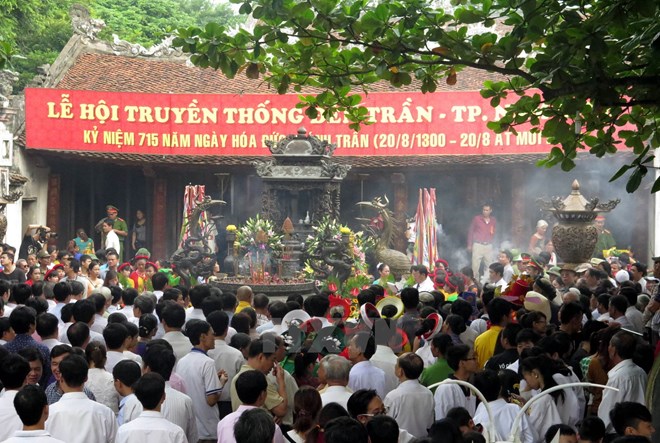 đông như hội
Nếu không may bị lạc
	Sáng chủ nhật, bố cho Nam và em đi công viên. Công viên đông như hội. Khi vào cổng, bố dặn: "Các con cẩn thận kẻo bị lạc. Nếu không may bị lạc, các con nhớ đi ra cổng này. Nhìn kìa, trên cổng có lá cờ rất to"..
	Công viên đẹp quá. Nam cứ mải mê xem hết chỗ này đến chỗ khác. Lúc ngoảnh lại thì không thấy bố và em đâu. Nam vừa chạy tìm vừa gọi “Bố ơi! Bố ơi!”. Hoảng hốt, Nam suýt khóc. Chợt Nam nhìn thấy tấm biển "Lối ra cổng". Nhớ lời bố dặn, Nam đi theo hướng tấm biển chỉ đường. “A, lá cờ kia rồi!”. Nam mừng rỡ khi thấy bố và em đang chờ ở đó.
                                 (Theo Phạm Thị Thúy- Tuấn Hiển)
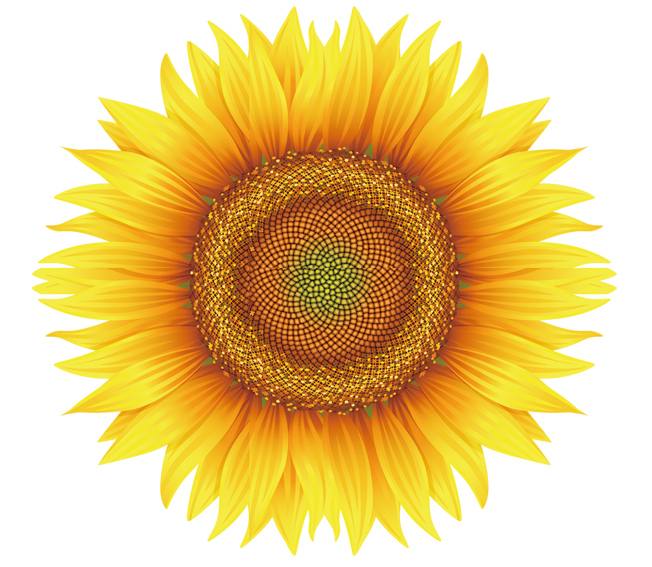 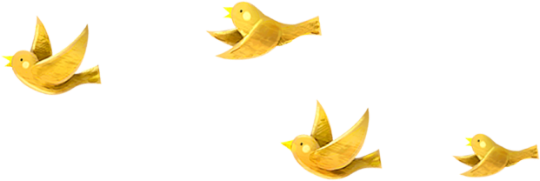 TIẾT 2
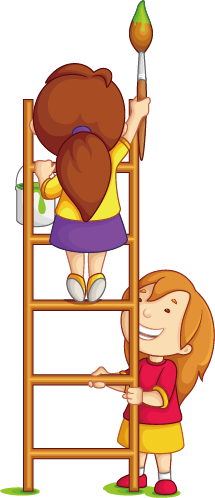 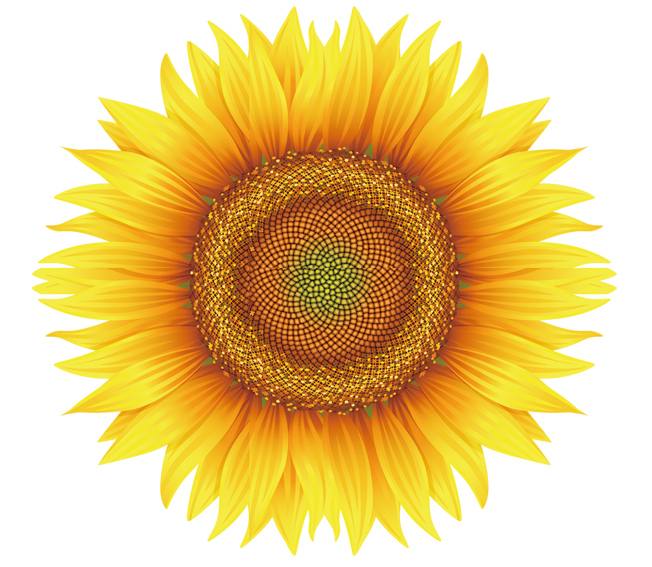 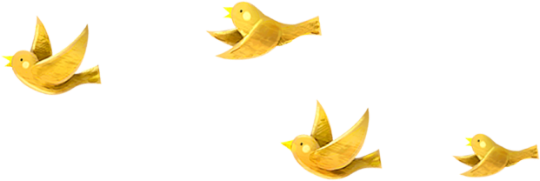 3
Trả lời 
câu hỏi
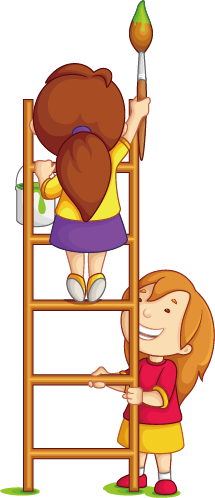 Nếu không may bị lạc
	Sáng chủ nhật, bố cho Nam và em đi công viên. Công viên đông như hội. Khi vào cổng, bố dặn: "Các con cẩn thận kẻo bị lạc. Nếu không may bị lạc, các con nhớ đi ra cổng này. Nhìn kìa, trên cổng có lá cờ rất to"..
	Công viên đẹp quá. Nam cứ mải mê xem hết chỗ này đến chỗ khác. Lúc ngoảnh lại thì không thấy bố và em đâu. Nam vừa chạy tìm vừa gọi “Bố ơi! Bố ơi!”. Hoảng hốt, Nam suýt khóc. Chợt Nam nhìn thấy tấm biển "Lối ra cổng". Nhớ lời bố dặn, Nam đi theo hướng tấm biển chỉ đường. “A, lá cờ kia rồi!”. Nam mừng rỡ khi thấy bố và em đang chờ ở đó.
                                 (Theo Phạm Thị Thúy- Tuấn Hiển)
Nếu không may bị lạc
	Sáng chủ nhật, bố cho Nam và em đi công viên. Công viên đông như hội. Khi vào cổng, bố dặn: "Các con cẩn thận kẻo bị lạc. Nếu không may bị lạc, các con nhớ đi ra cổng này. Nhìn kìa, trên cổng có lá cờ rất to".
1
a. Bố cho Nam và em đi chơi ở đâu?
Bố cho Nam và em đi chơi công viên.
b. Khi vào cổng, bố dặn hai anh em Nam thế nào?
Khi vào cổng, bố dặn hai anh em Nam nếu không may bị lạc thì nhớ đi ra cổng có lá cờ.
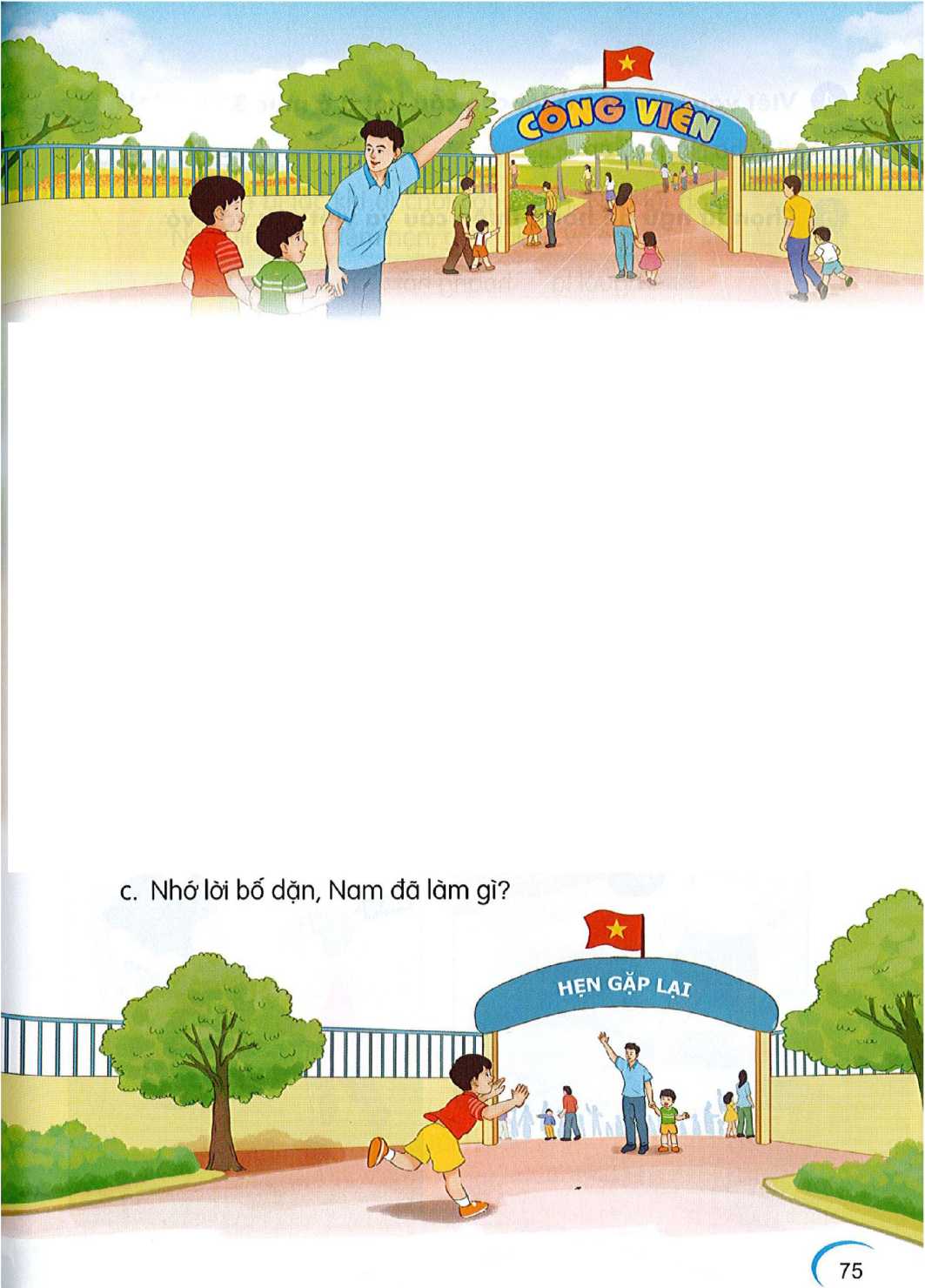 Nếu không may bị lạc
	Công viên đẹp quá. Nam cứ mải mê xem hết chỗ này đến chỗ khác. Lúc ngoảnh lại thì không thấy bố và em đâu. Nam vừa chạy tìm vừa gọi “Bố ơi! Bố ơi!”. Hoảng hốt, Nam suýt khóc. Chợt Nam nhìn thấy tấm biển "Lối ra cổng". Nhớ lời bố dặn, Nam đi theo hướng tấm biển chỉ đường. “A, lá cờ kia rồi!”. Nam mừng rỡ khi thấy bố và em đang chờ ở đó.
2
c. Nhớ lời bố dặn, Nam đã làm gì?
Nhớ lời bố dặn, Nam đi theo tấm biển chỉ đường để đi ra cổng.
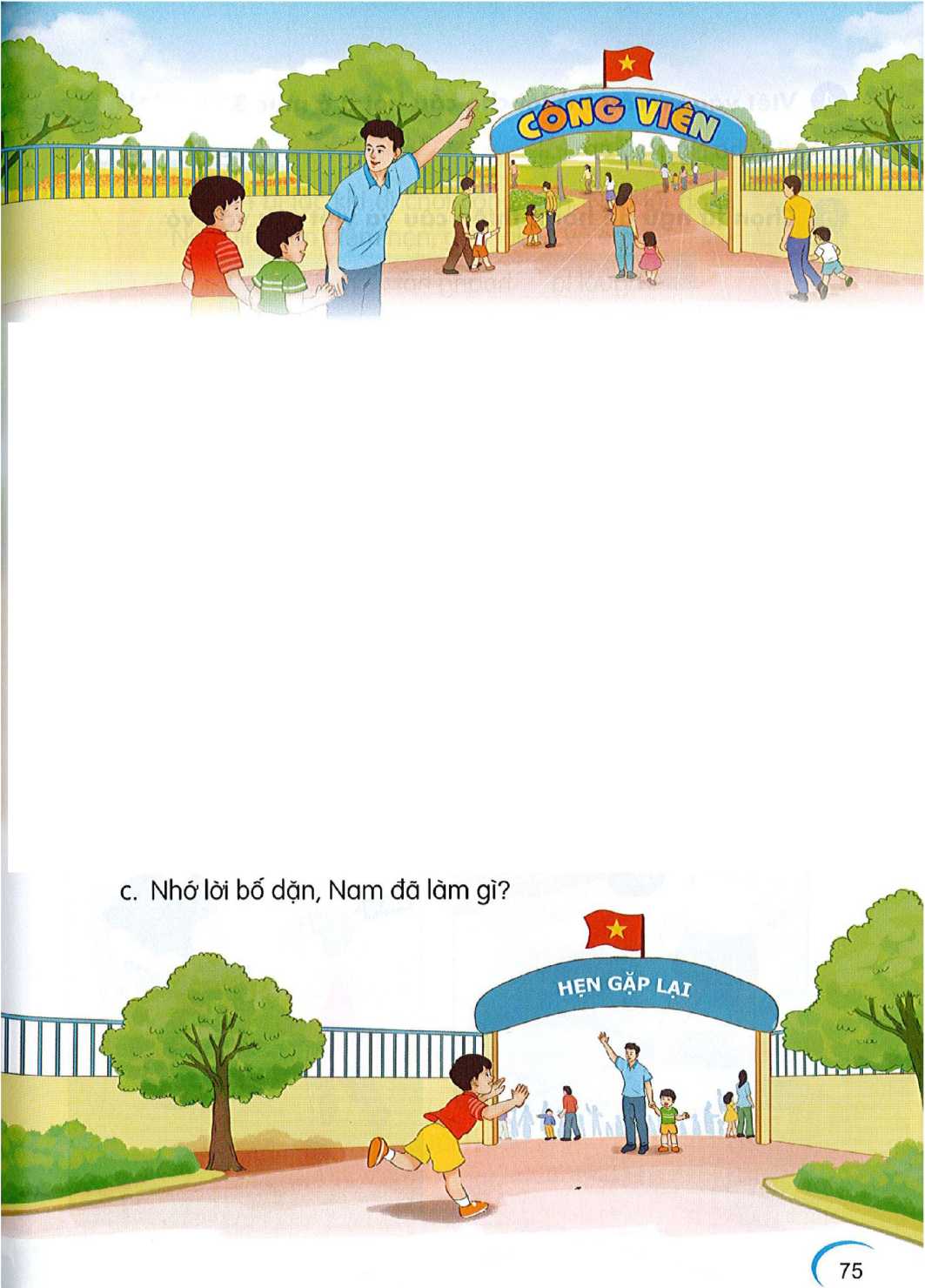 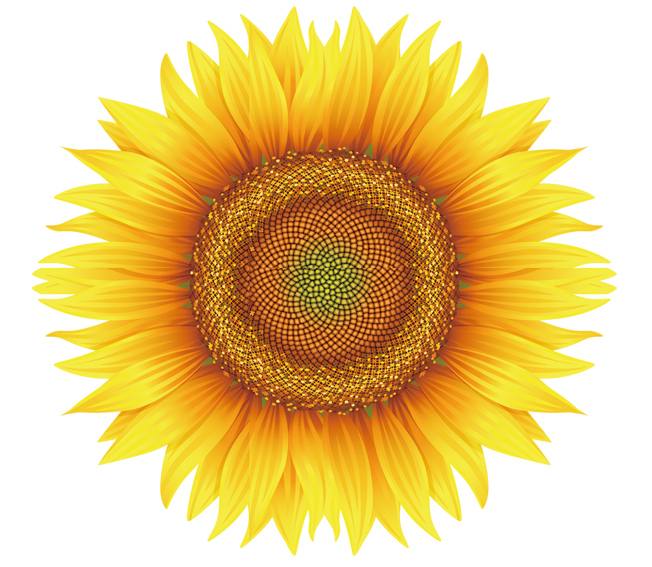 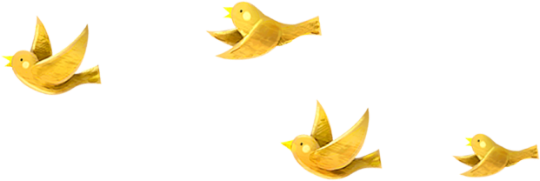 4
Viết vào vở
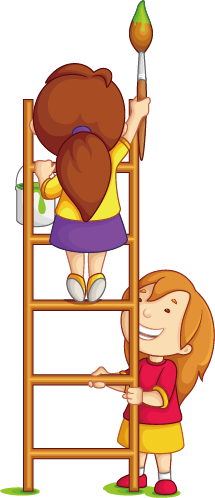 4. Viết câu trả lời cho câu hỏi a ở mục 3
(…).
Bố cho Nam và em
4. Viết câu trả lời cho câu hỏi a ở mục 3
a. Bố cho Nam và em đi chơi ở đâu?
Bố cho Nam và em
đi chơi ở công viên.
(…).
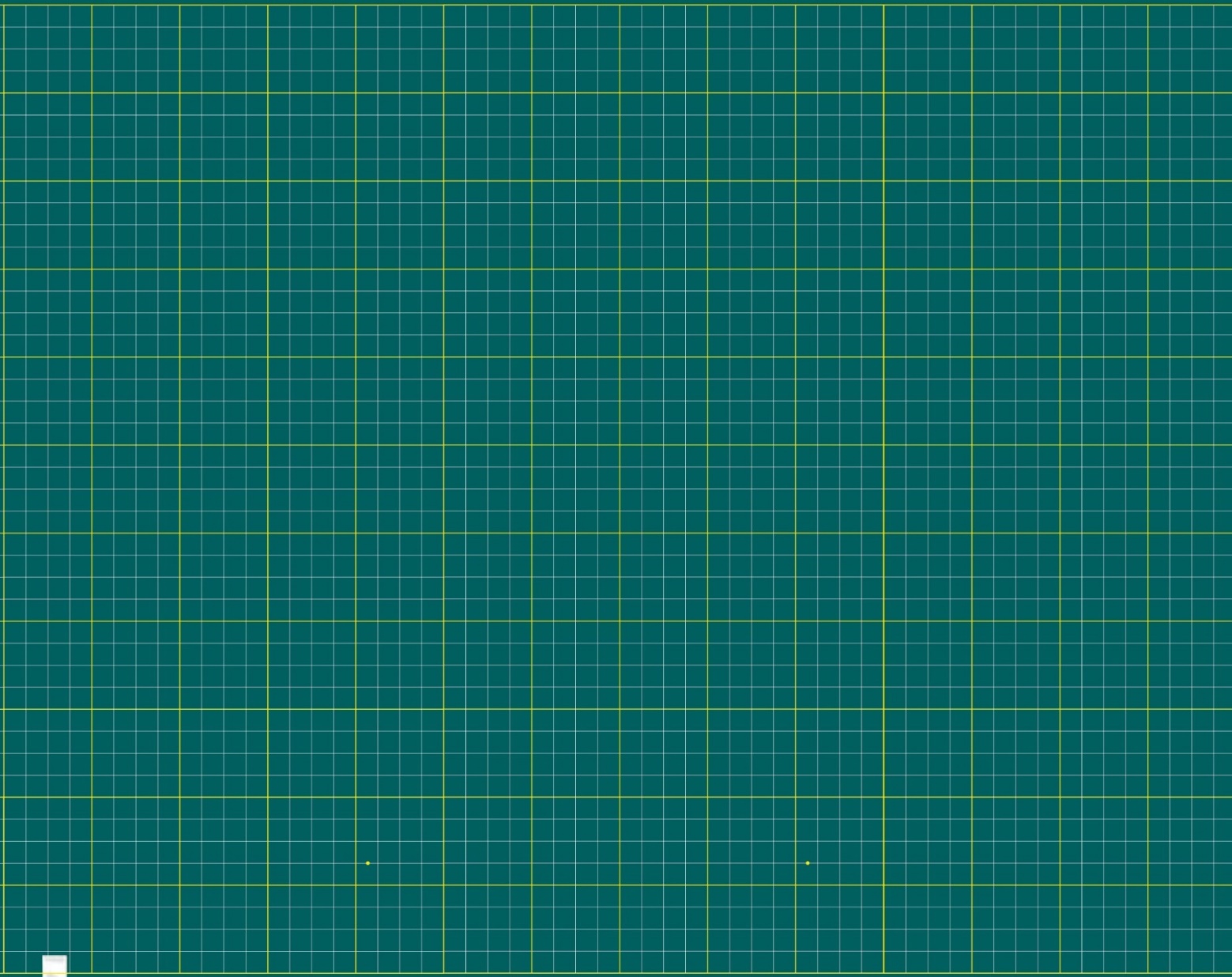 4.
Bố εo Nam và em đi εΠ ở cŪg νμłn.
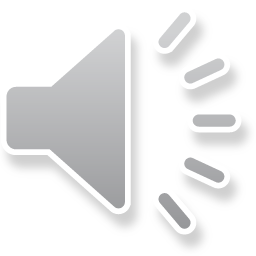 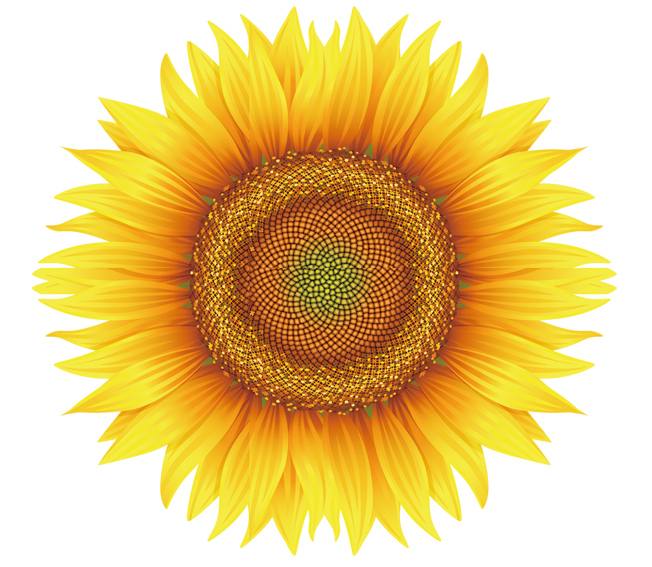 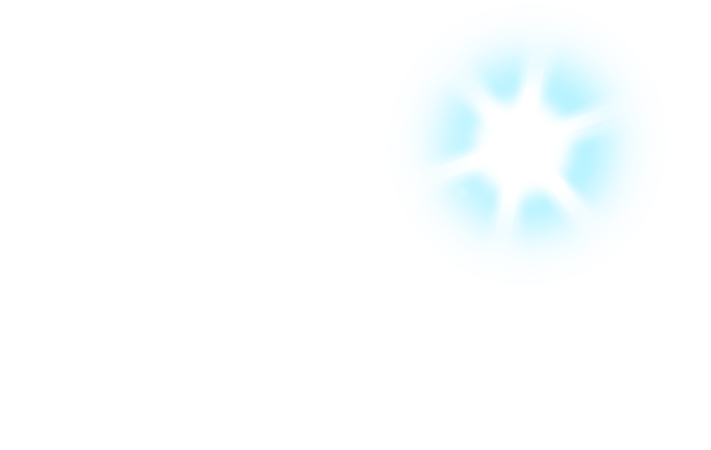 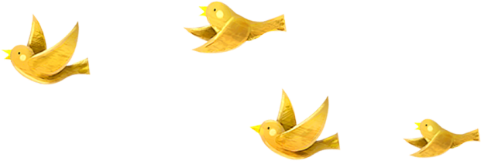 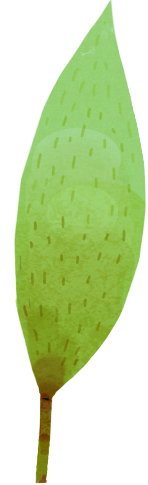 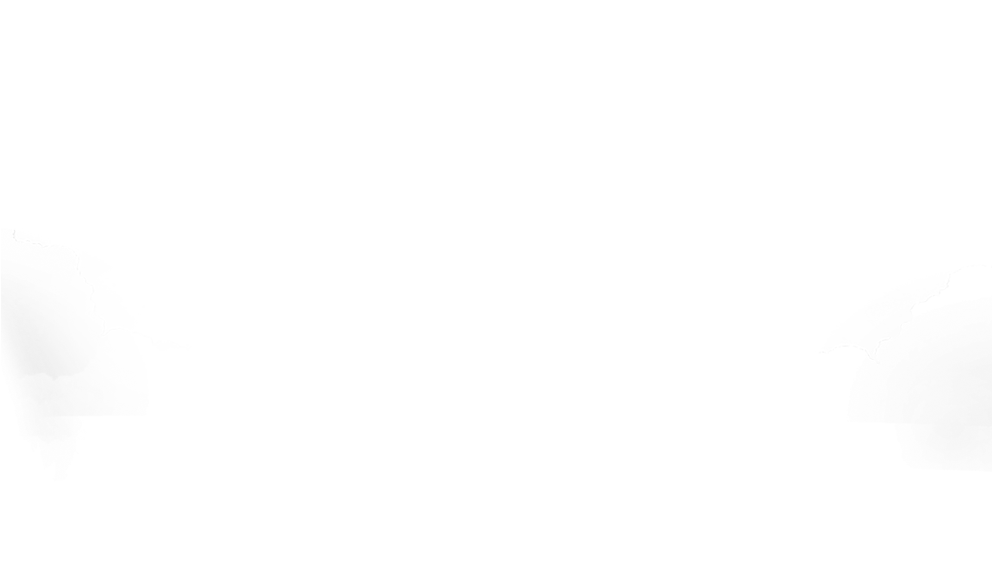 Tiết học kết thúc
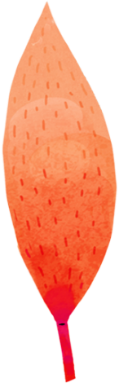 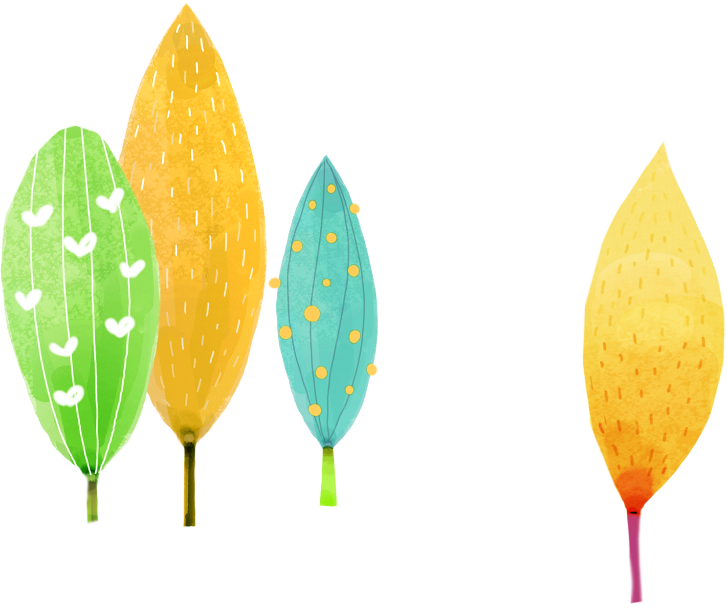 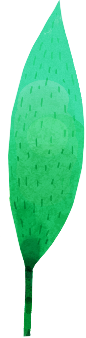 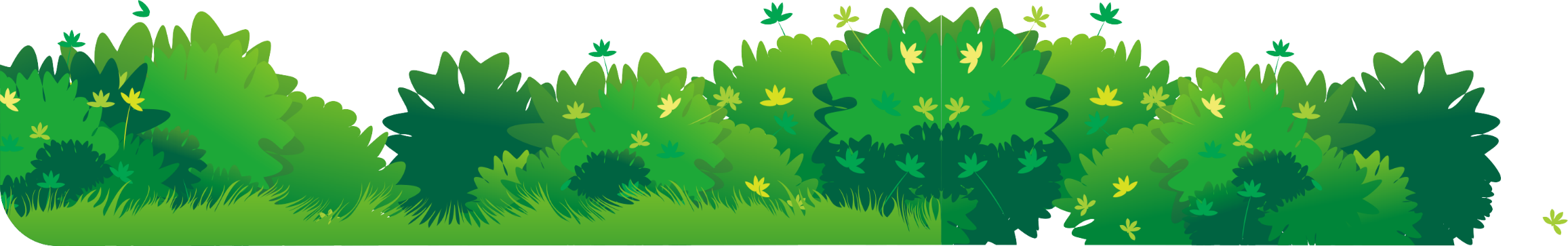 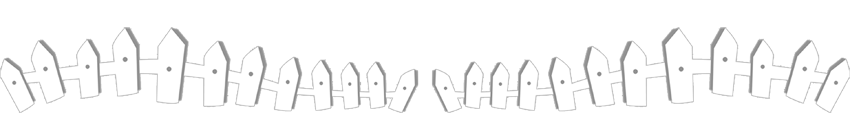 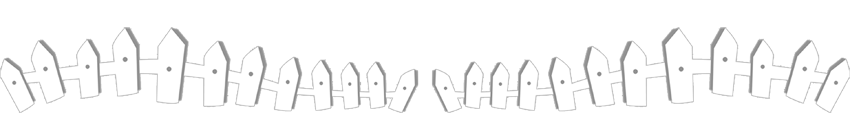 [Speaker Notes: 更多模板请关注：https://haosc.taobao.com]
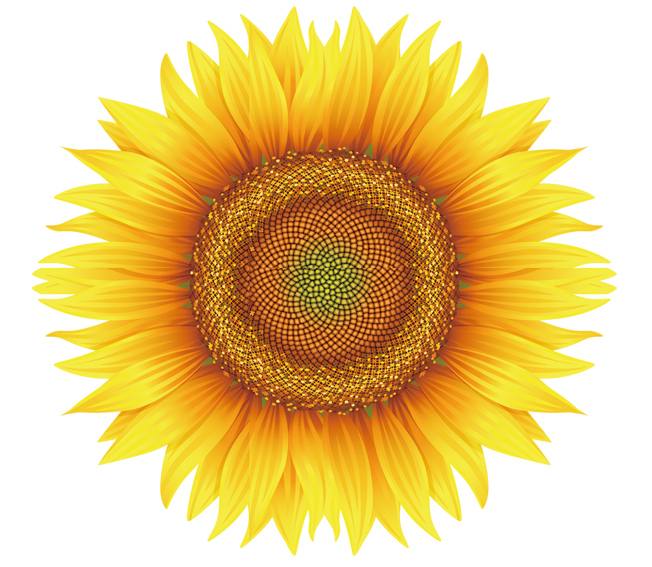 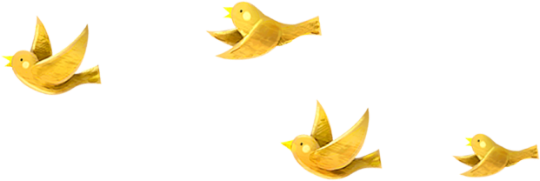 5
Chọn từ ngữ
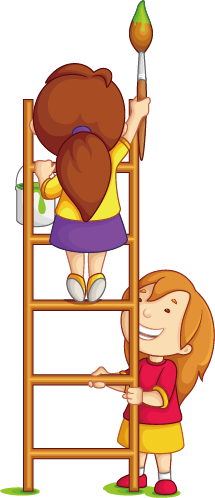 5. Chọn từ ngữ để hoàn thiện câu và viết câu vào vở
hoảng hốt
người lạ
mải mê
(…)
Uyên không                      khi bị lạc.
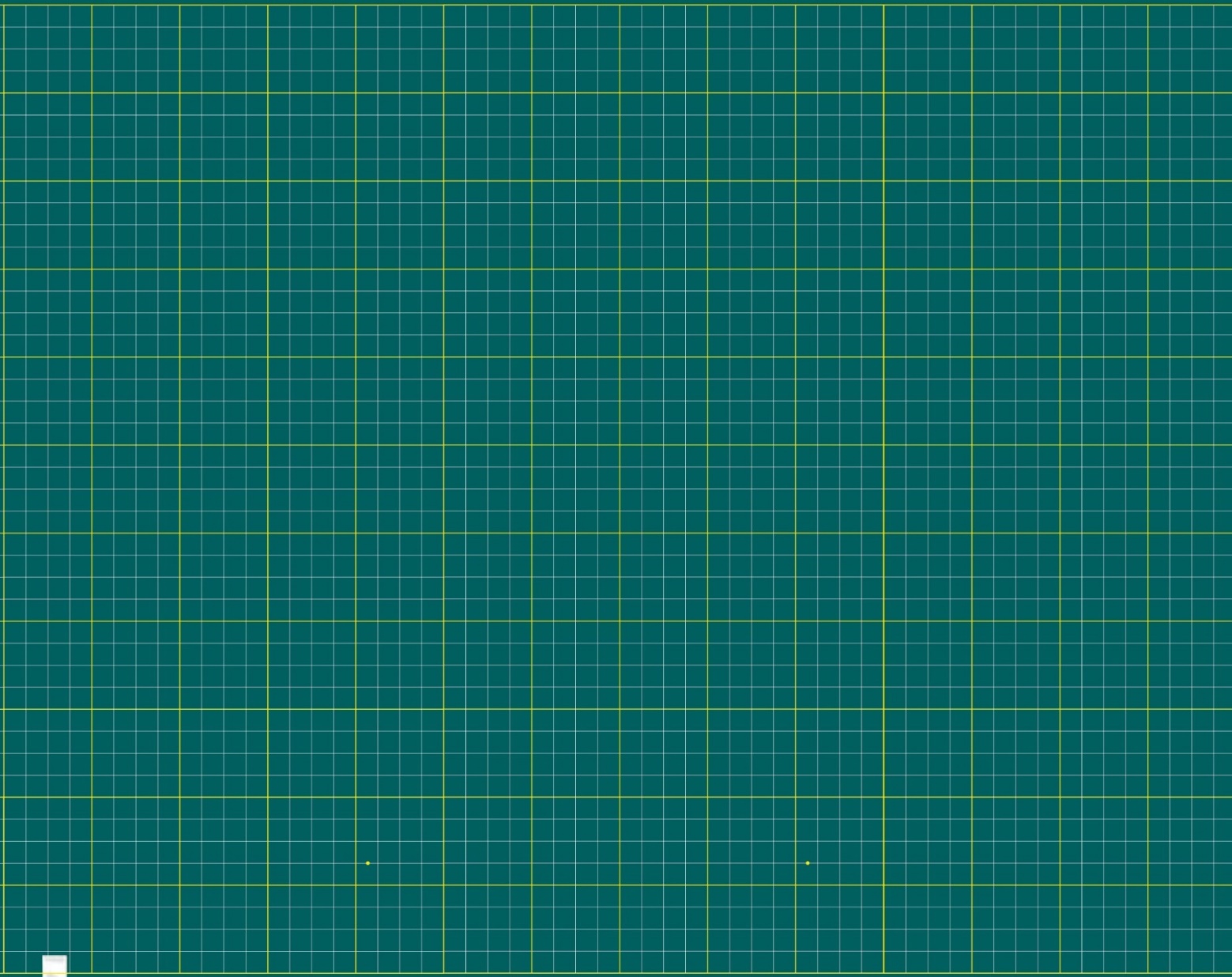 Thứ Hai ngày 13 – 3 - 2023
Tiếng Việt
Nếu không may bị lạc
4.
Bố εo Nam và em đi εΠ ở cŪg νμłn.
5.
Uΐłn δŪg hoảng hō δi λŻ lạc.
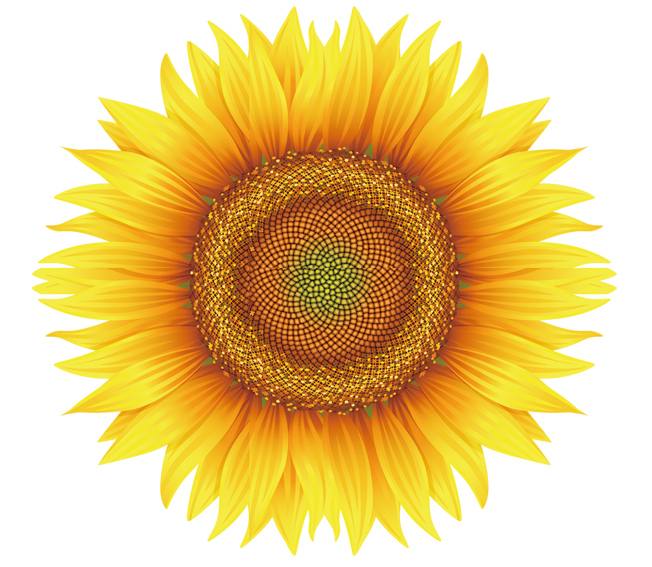 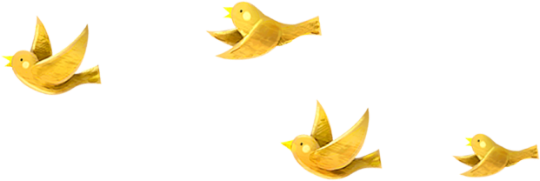 GIẢI LAO
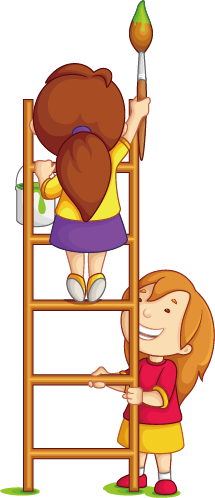 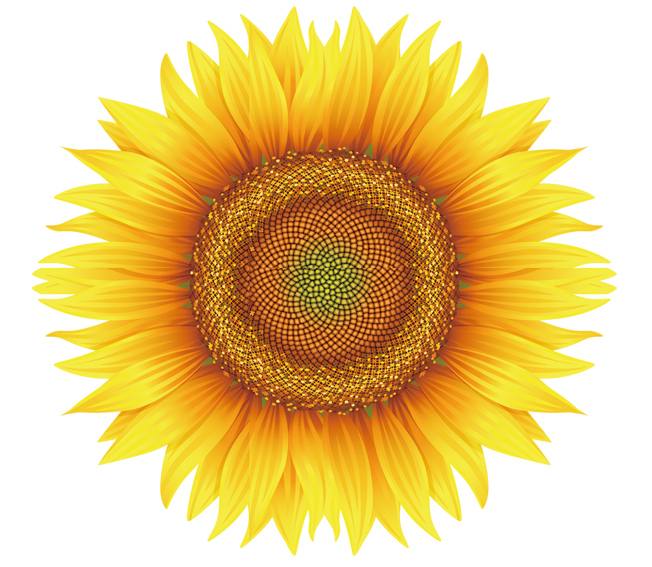 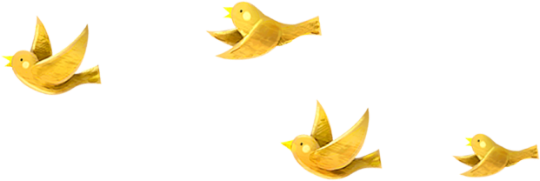 6
Quan sát tranh
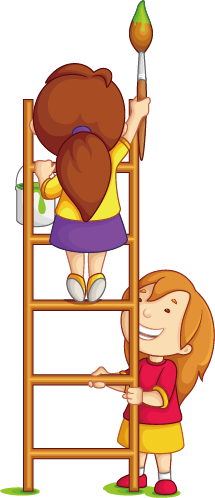 6. Quan sát tranh và dùng từ ngữ để nói theo tranh
gọi điện 	   nhân viên bảo vệ	     người lạ
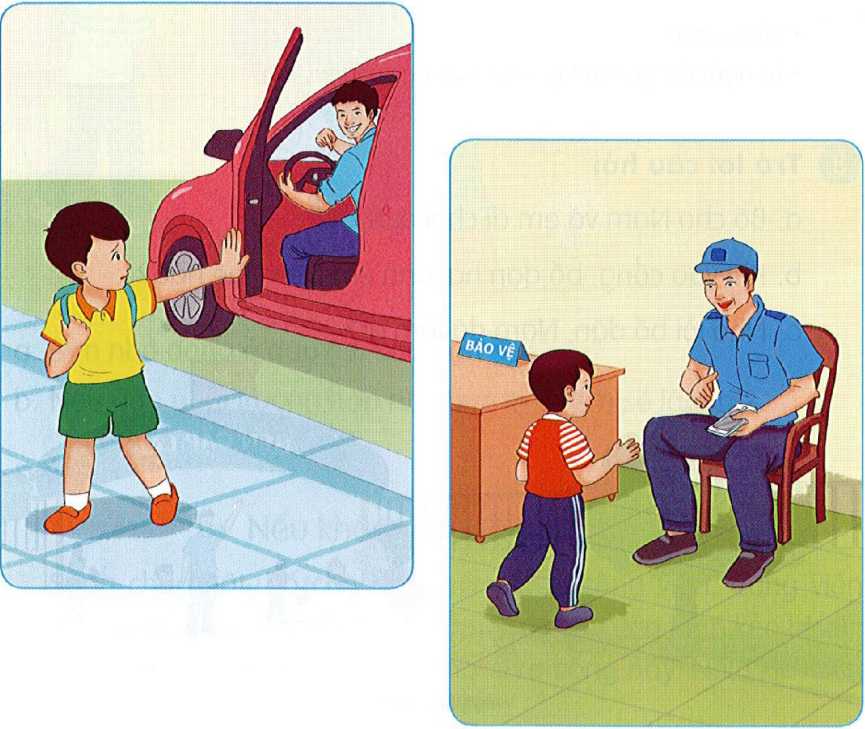 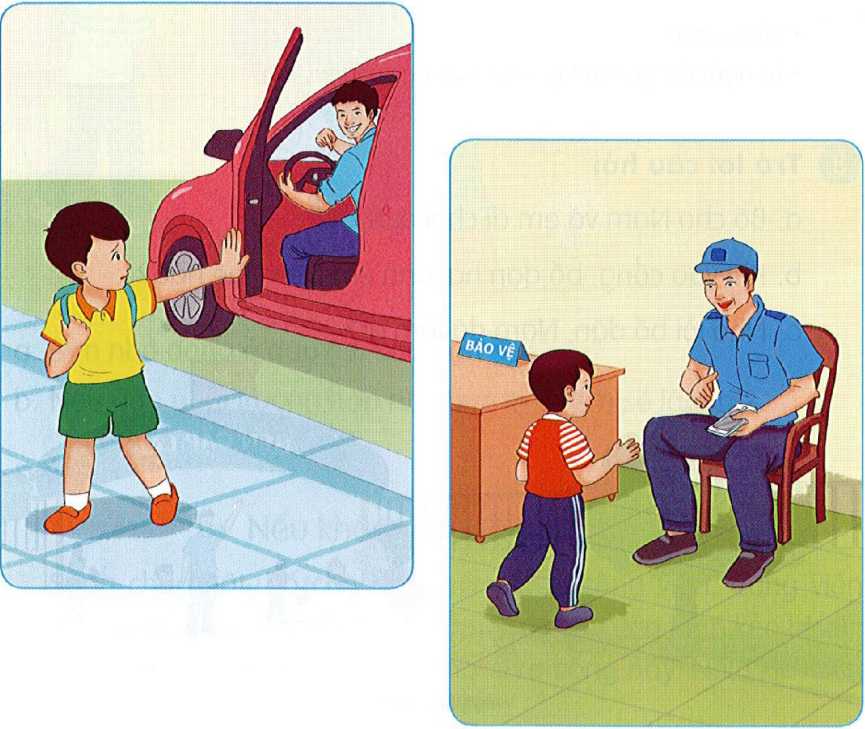 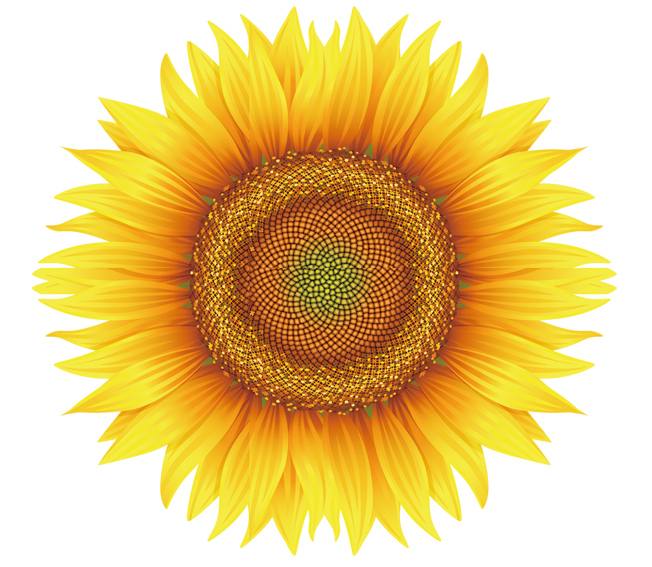 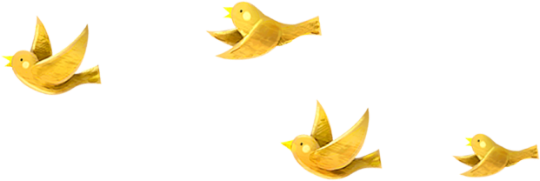 GIẢI LAO
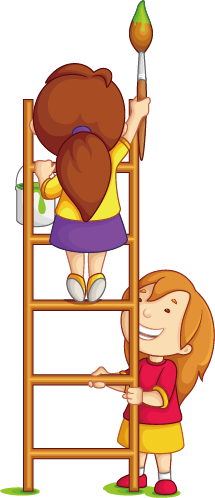 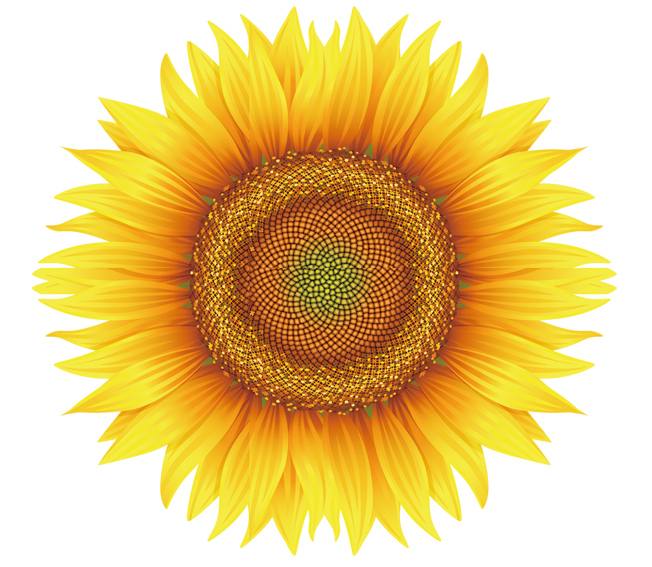 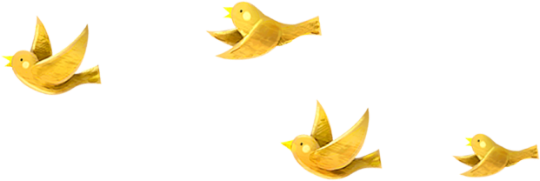 7
Nghe viết
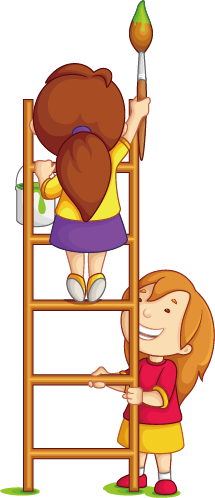 Nghe viết
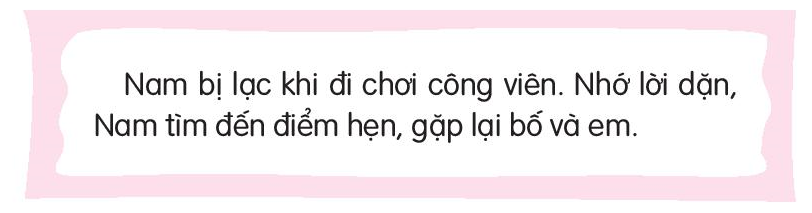 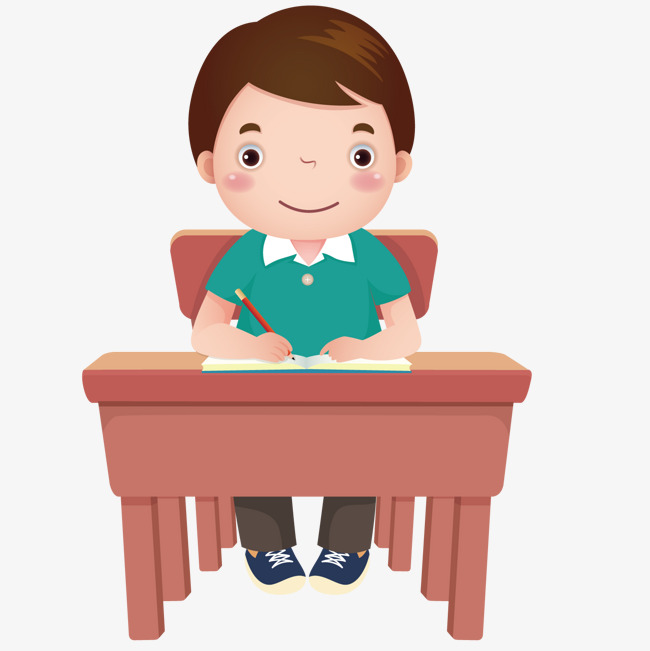 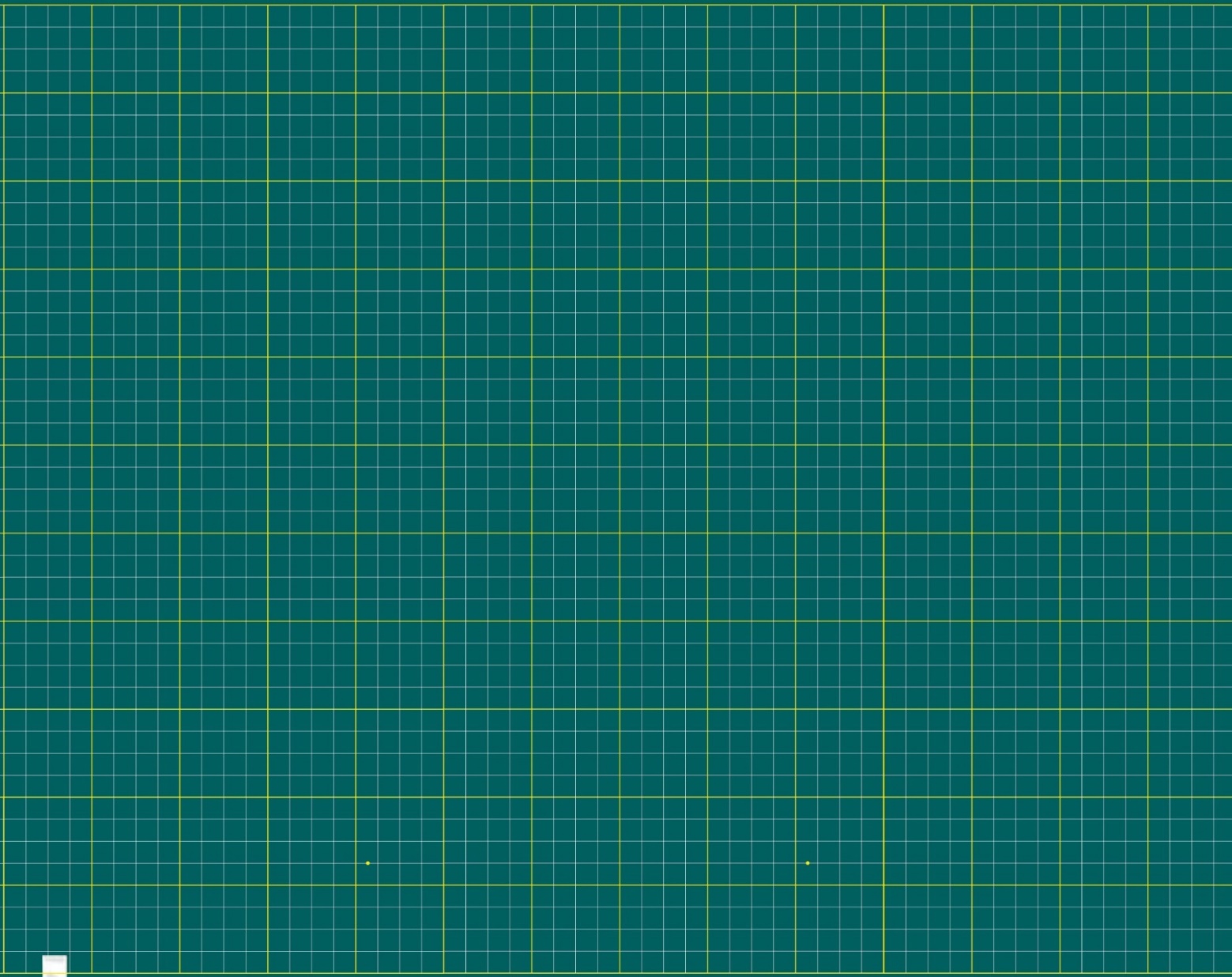 Thứ Ba ngày 14 – 3 - 2023
Chính tả
Nếu không may bị lạc
Nam λŻ lạc δi đi εΠ cŪg νμłn. Nǖớ
lƟ dặn, Nam Ǉìm ΑĞn đΗϜm Ǘ−n, gặp lại
bố và em.
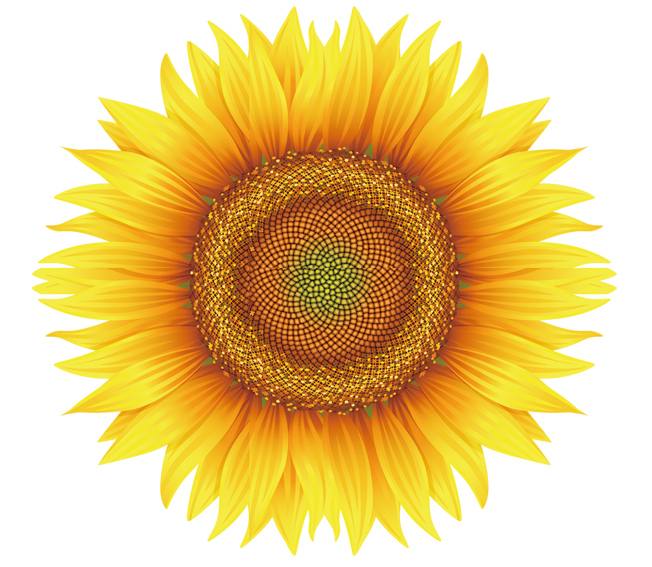 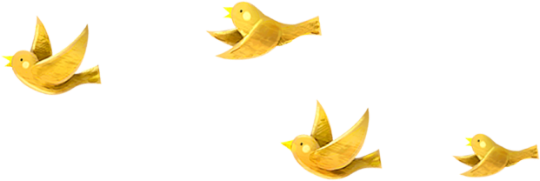 GIẢI LAO
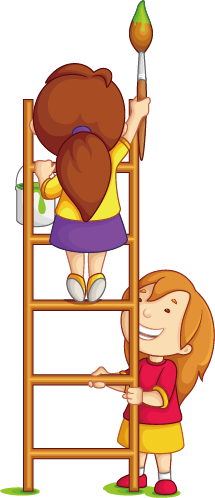 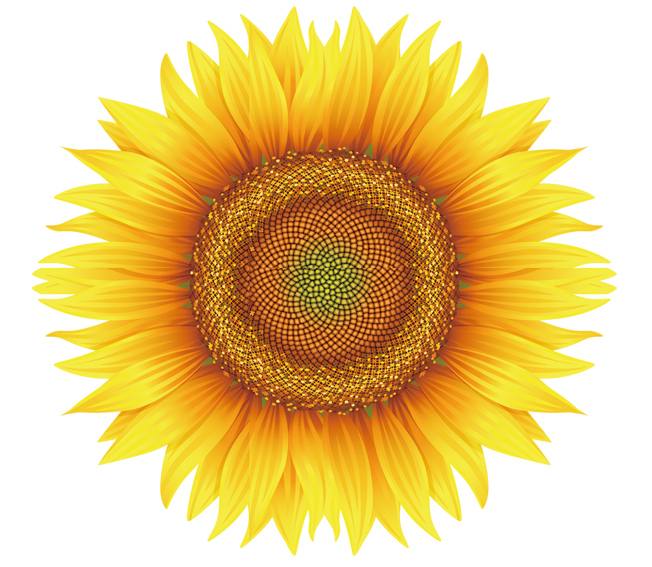 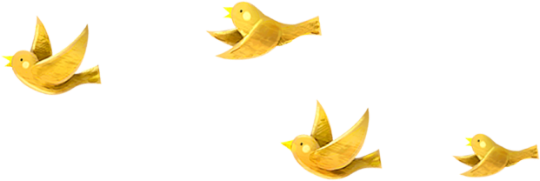 8
Tìm tiếng – từ
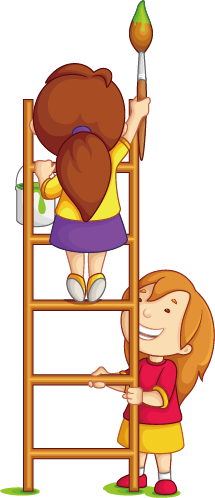 8. Tìm trong hoặc ngoài bài đọc Nếu không may bị lạc từ ngữ có chứa vần
ep 		êp
im 		iêm
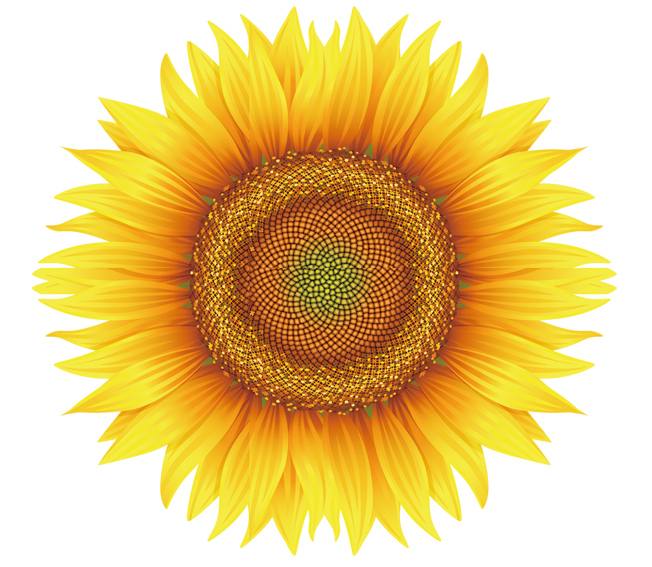 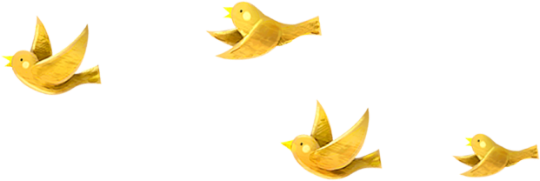 9
Trò chơi
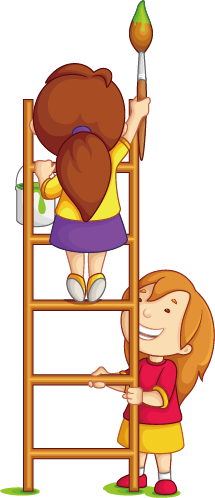 9. Trò chơi: Tìm đường về nhà
Đường về nhà thỏ phải đi qua những từ ngữ có bông hoa cần thay thế bằng gi. Em hãy giúp thỏ tìm đường về nhà nhé
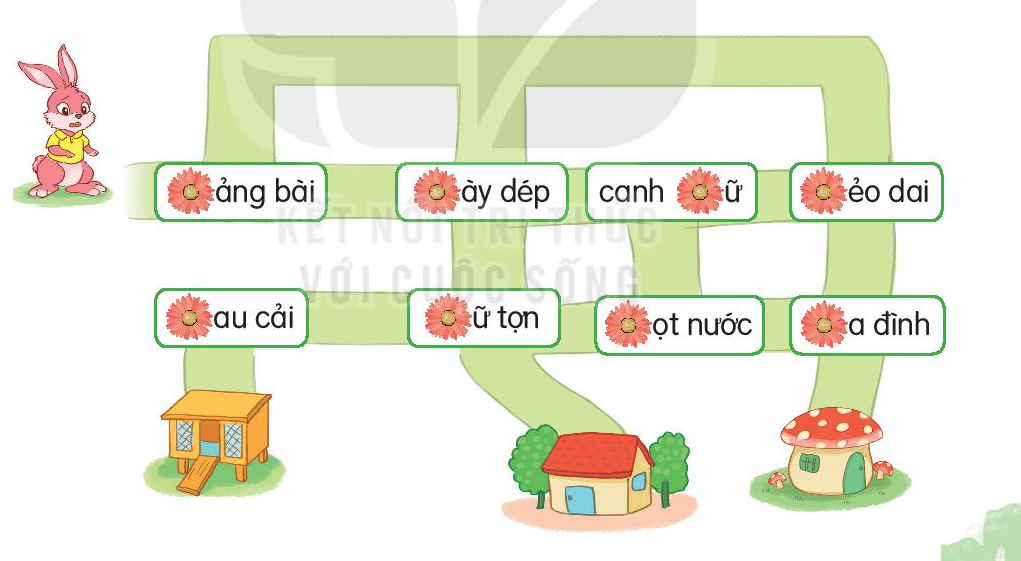 giảng bài
giày dép
canh giữ
dẻo dai
dữ tợn
rau cải
giọt nước
gia đình
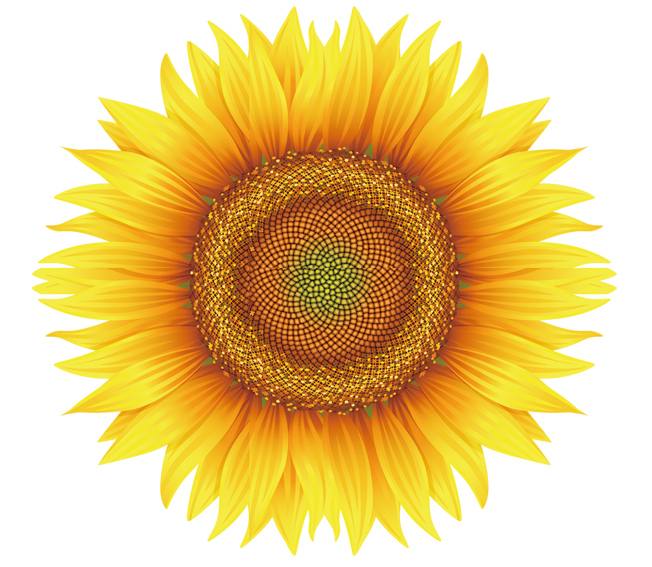 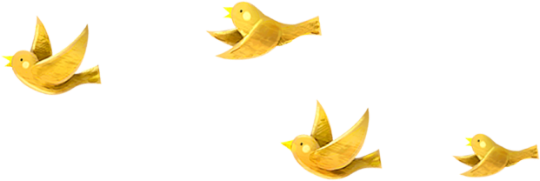 10
Hoạt động tiếp nối
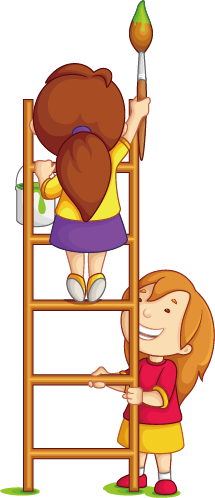 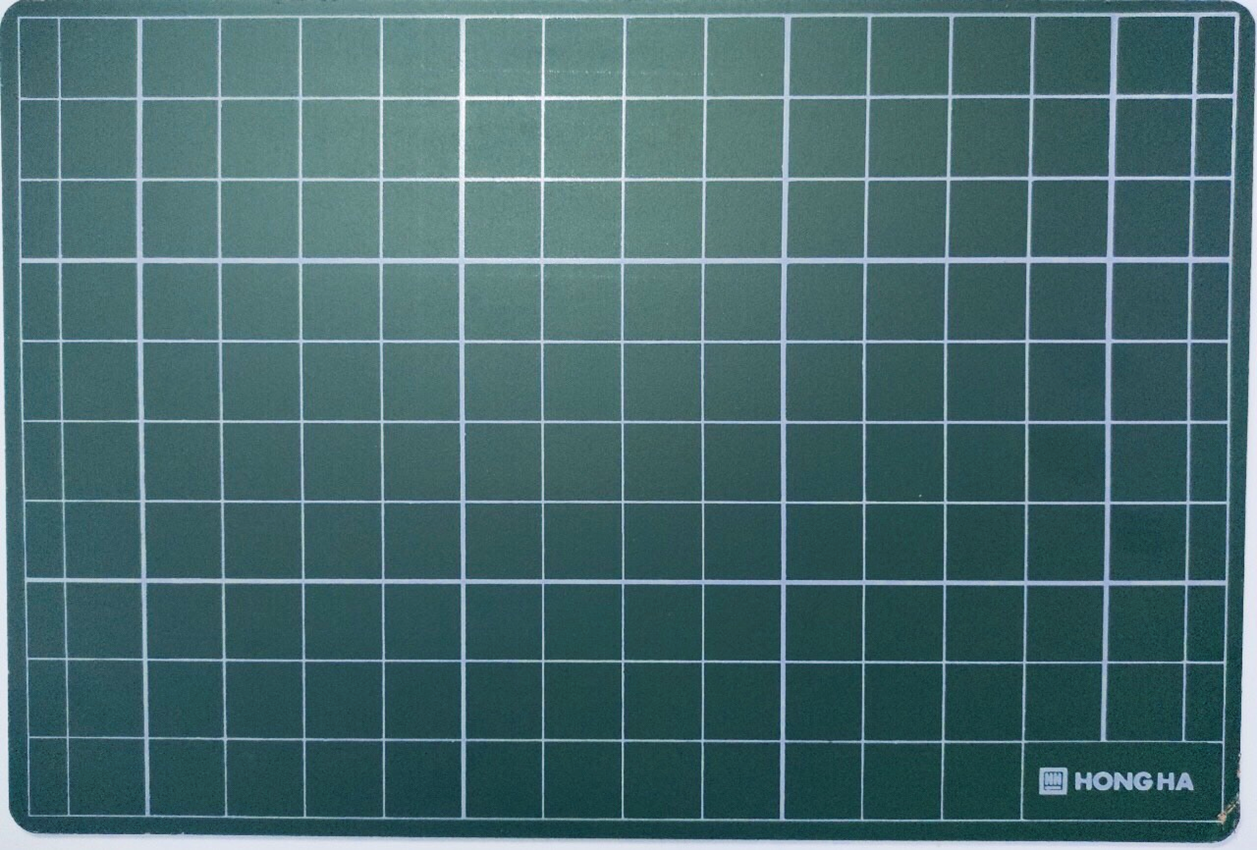 X
X